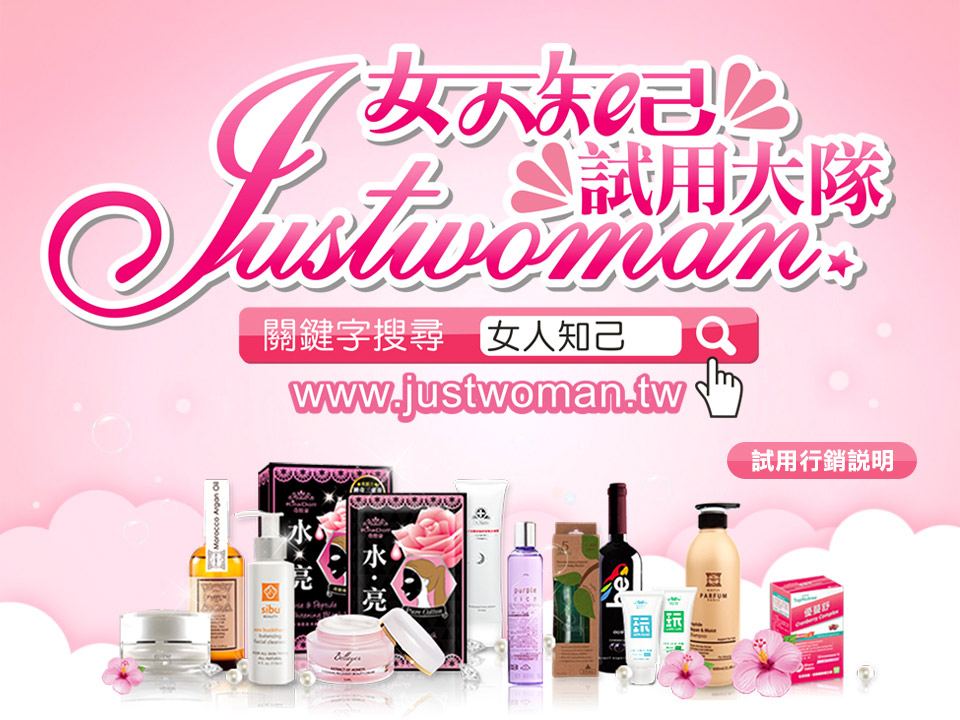 修訂日期:2020/1/1
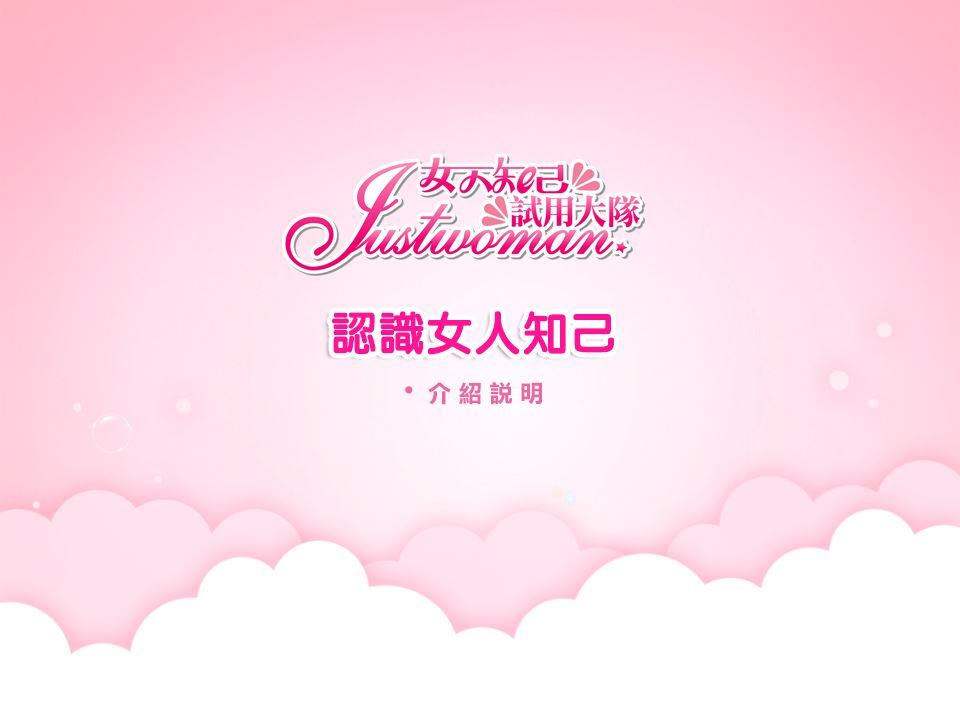 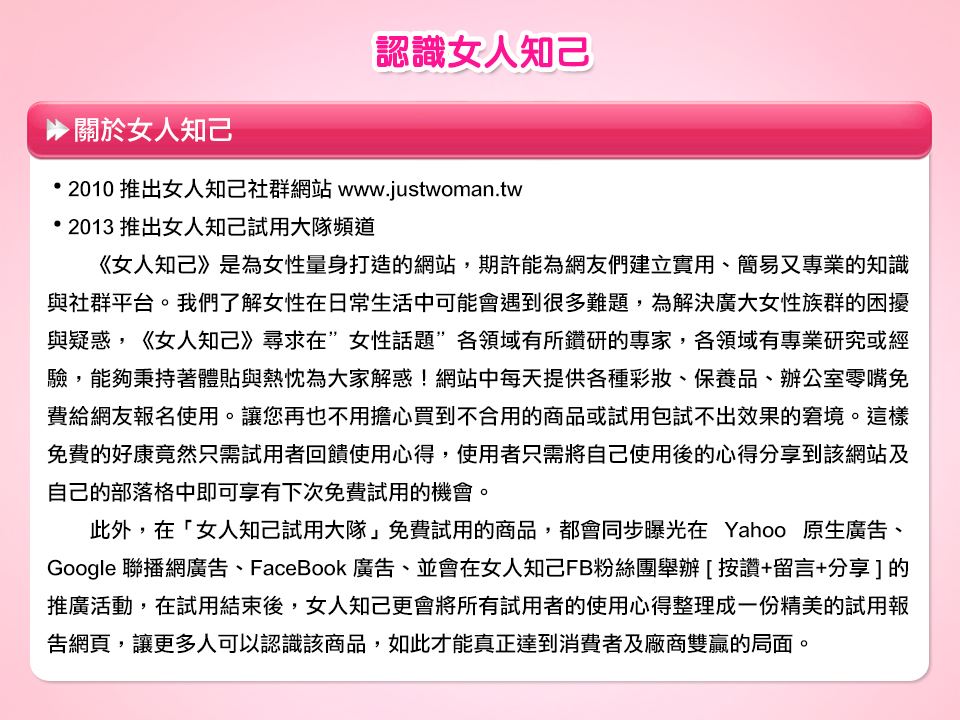 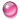 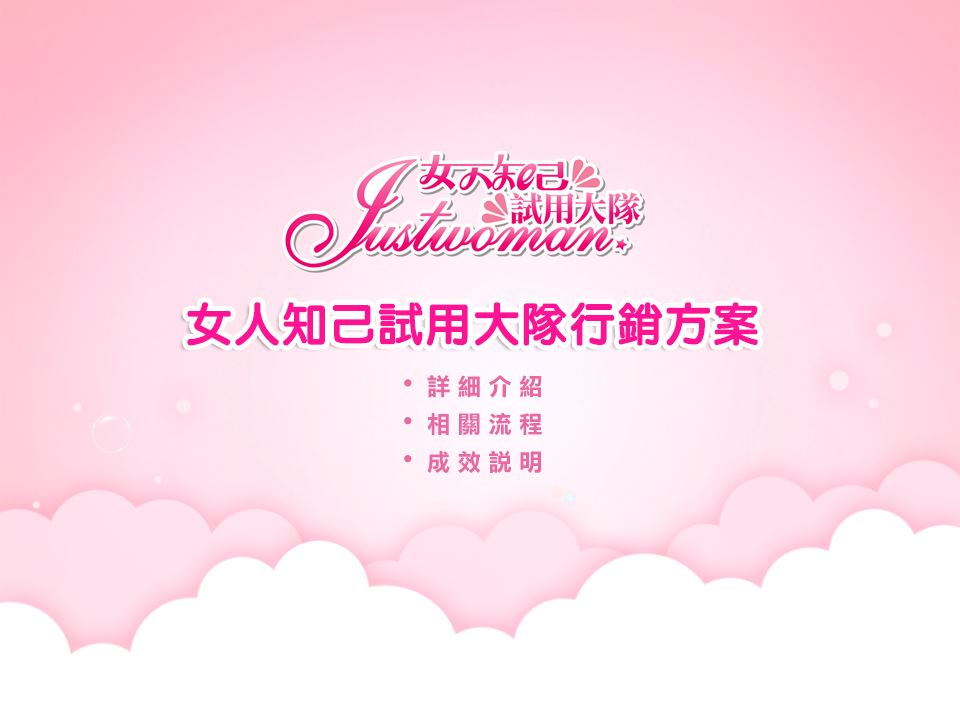 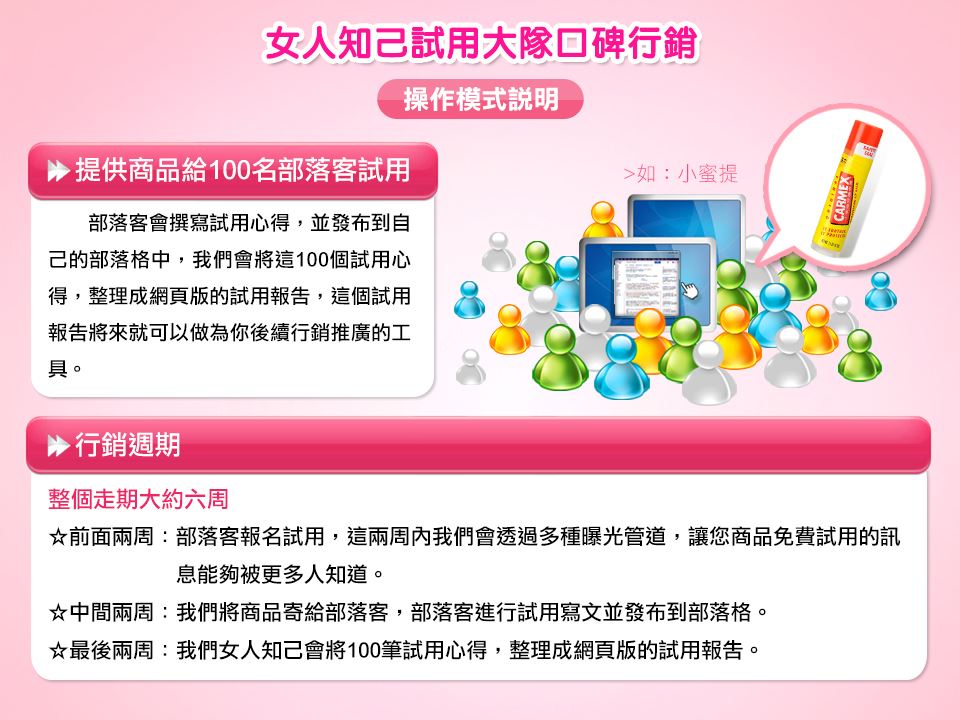 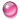 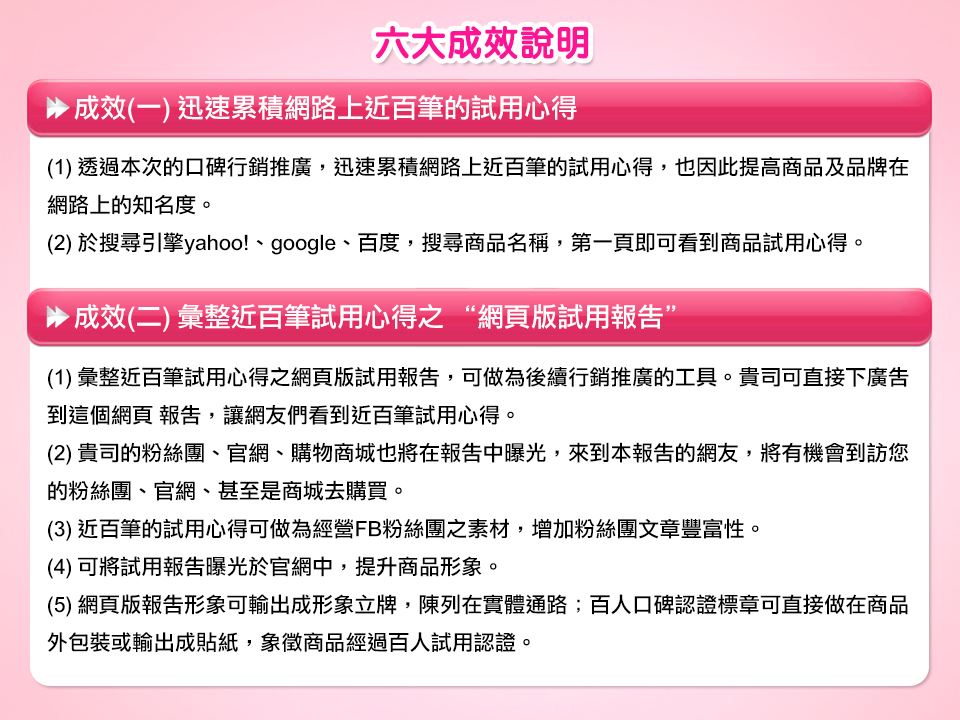 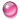 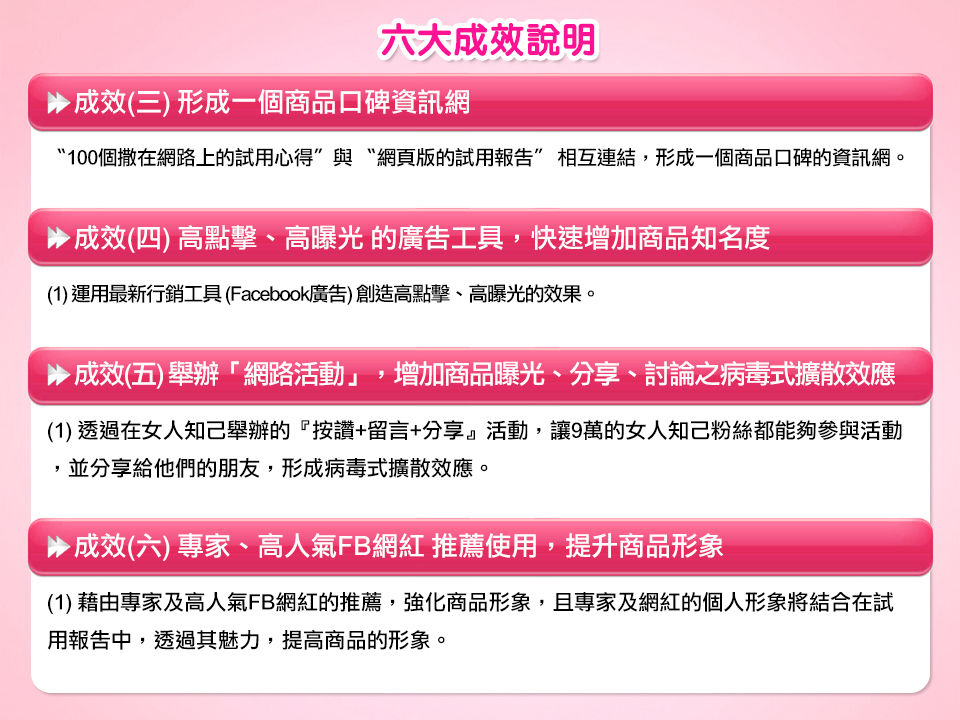 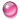 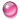 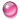 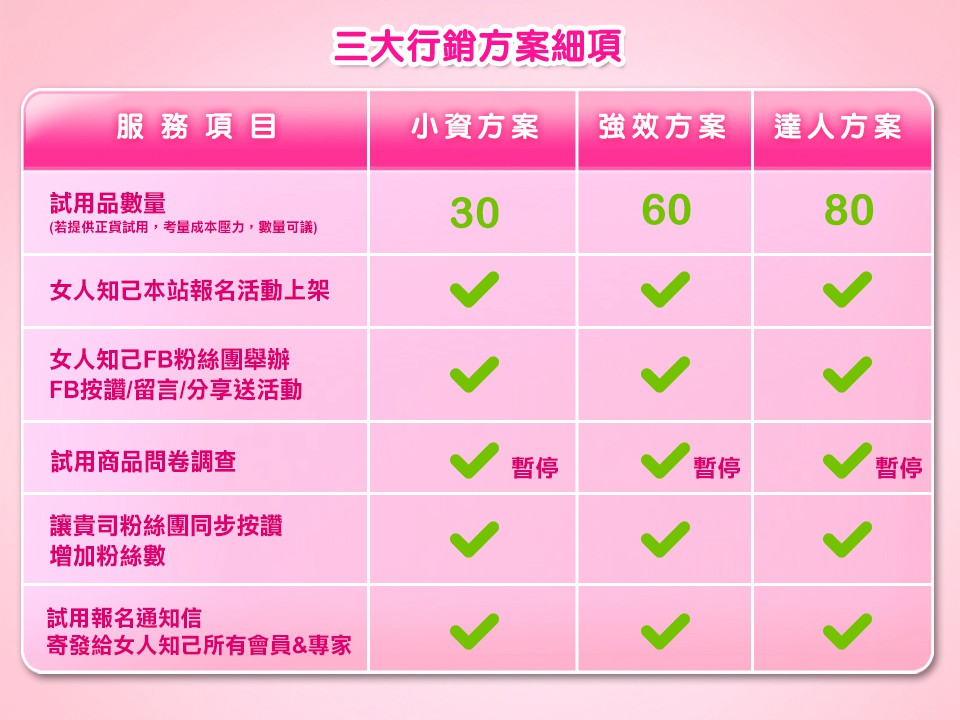 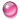 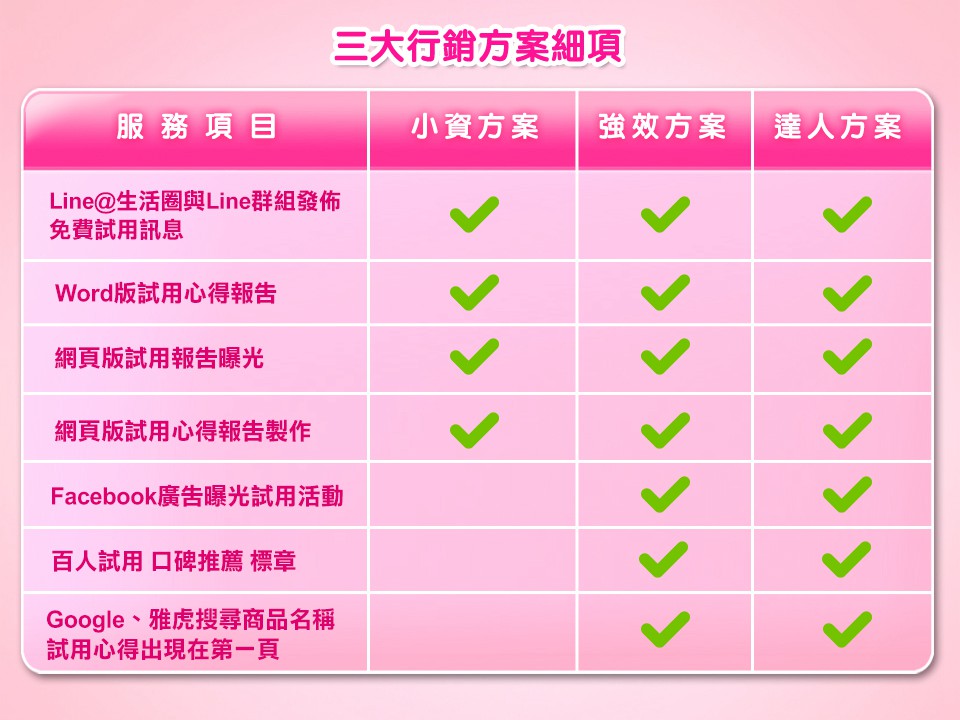 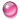 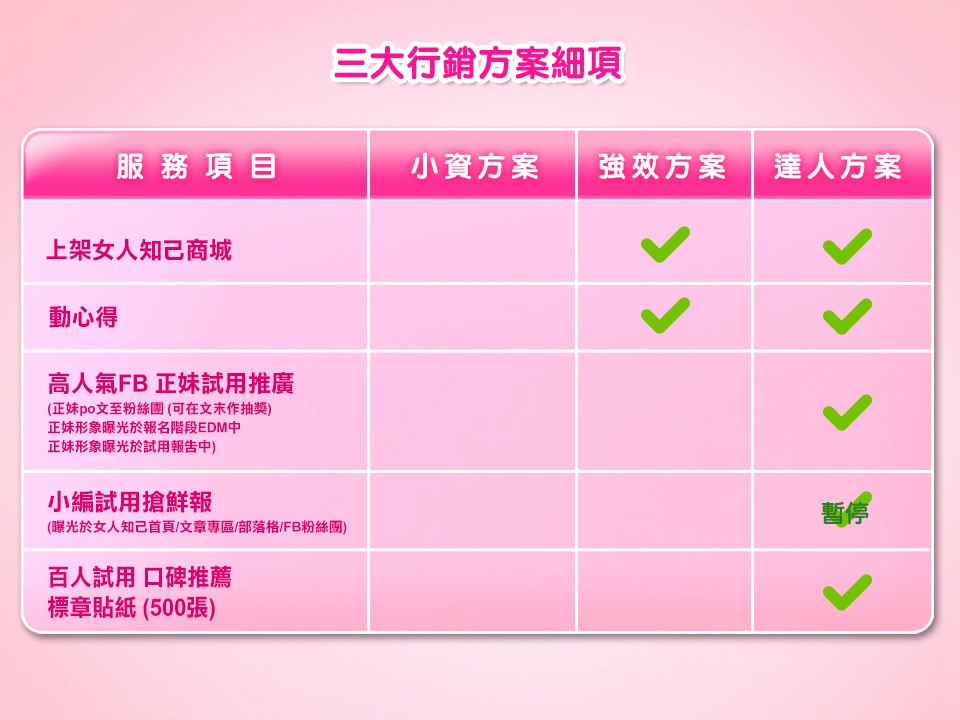 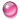 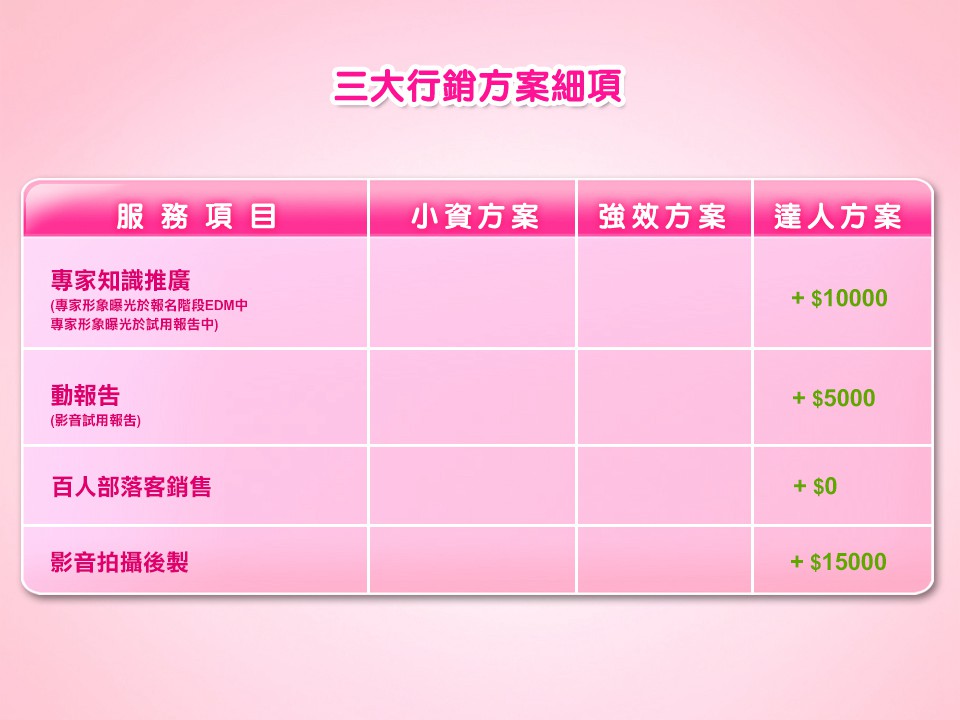 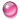 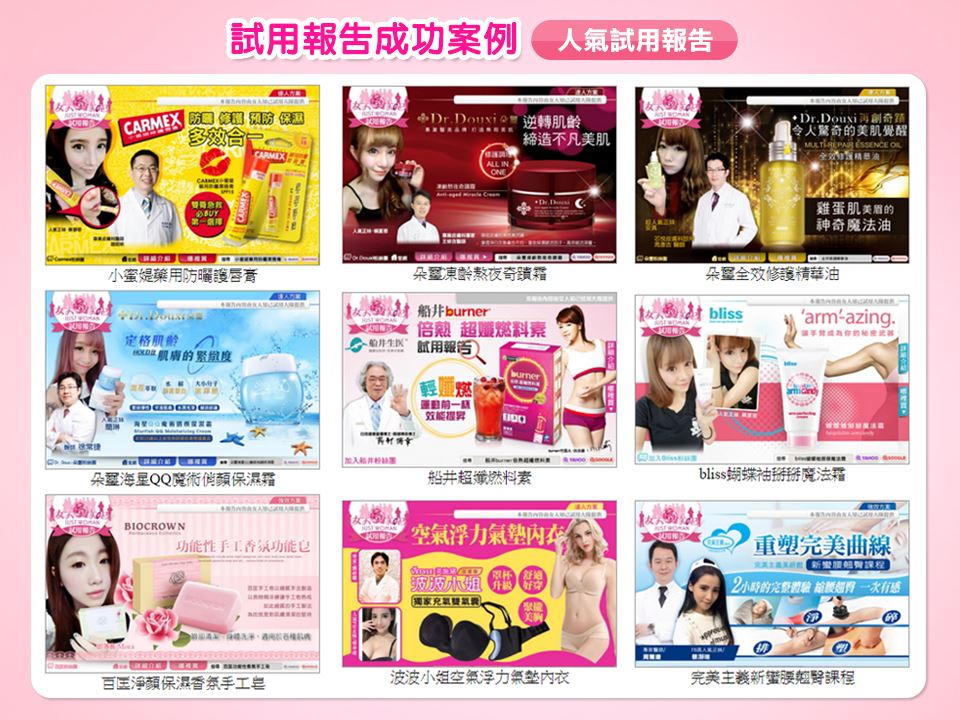 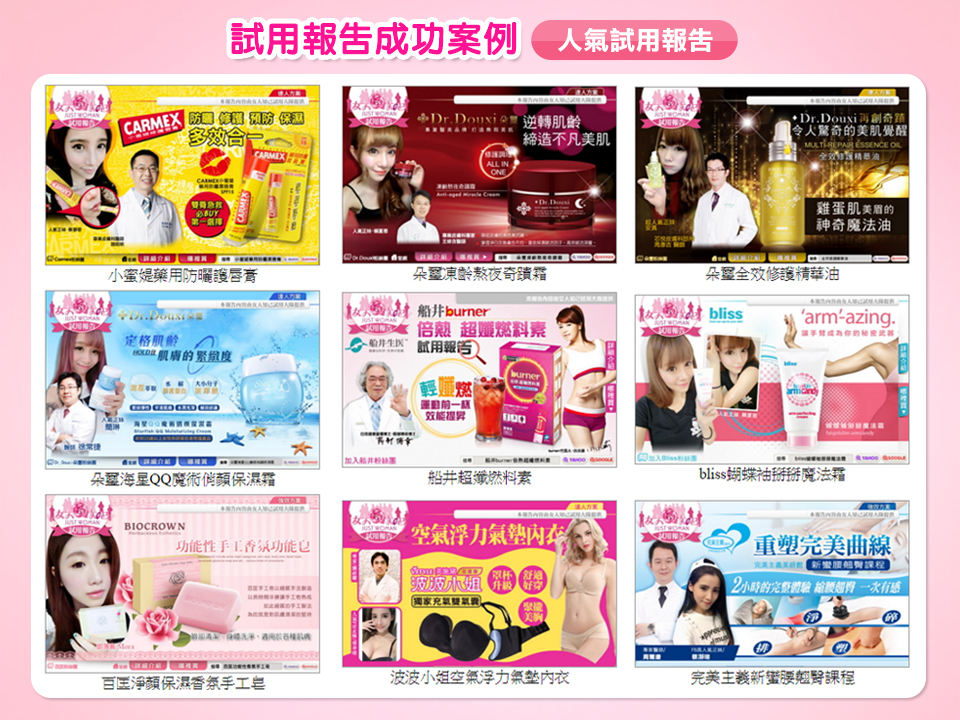 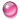 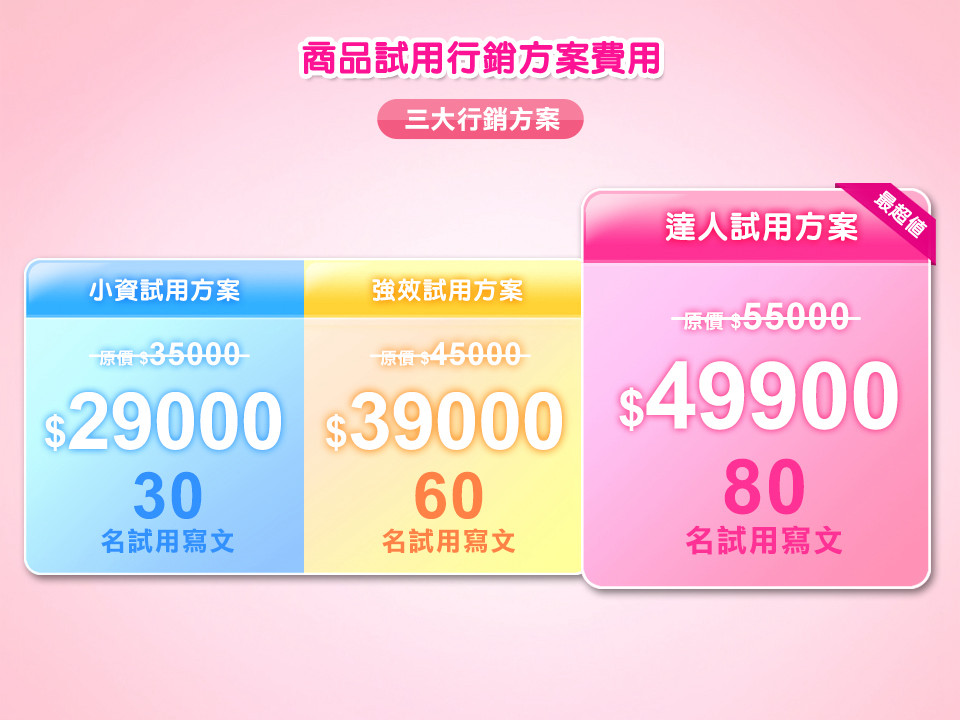 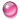 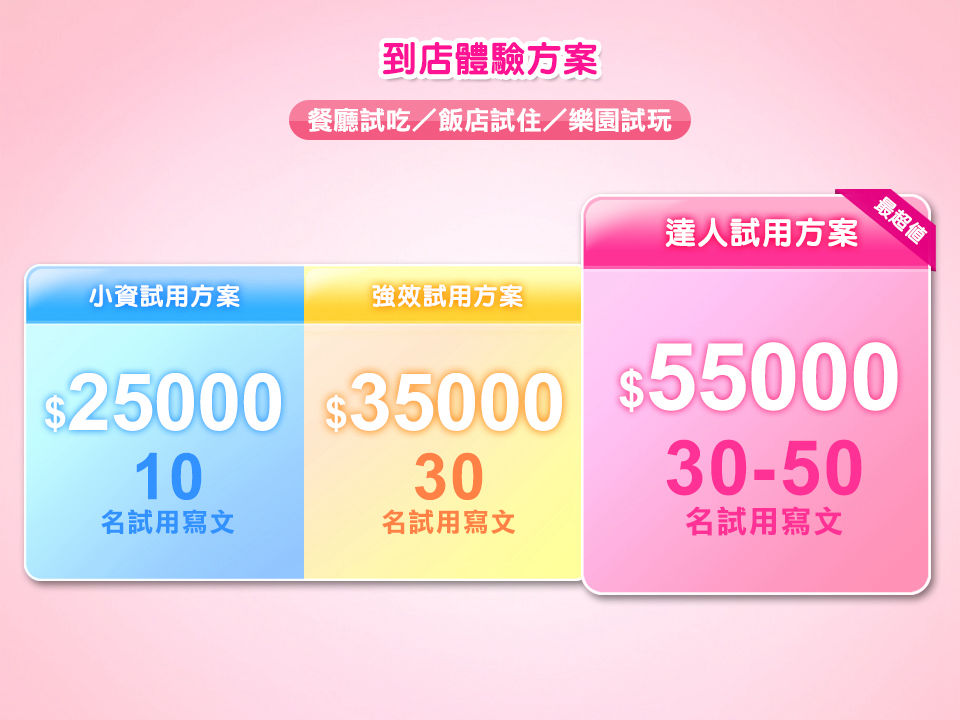 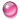 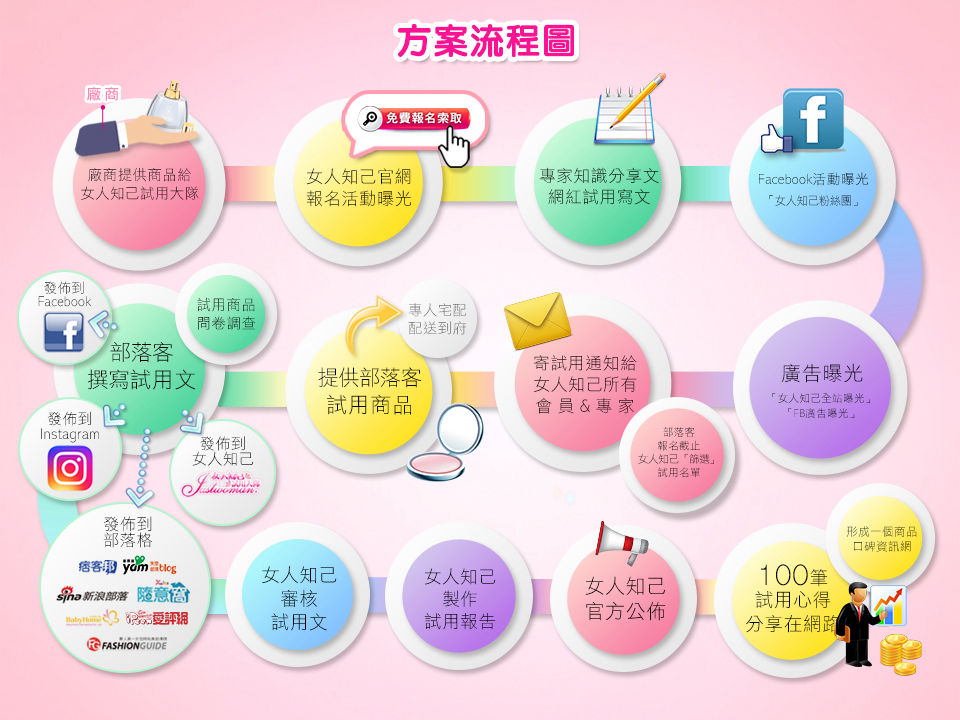 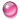 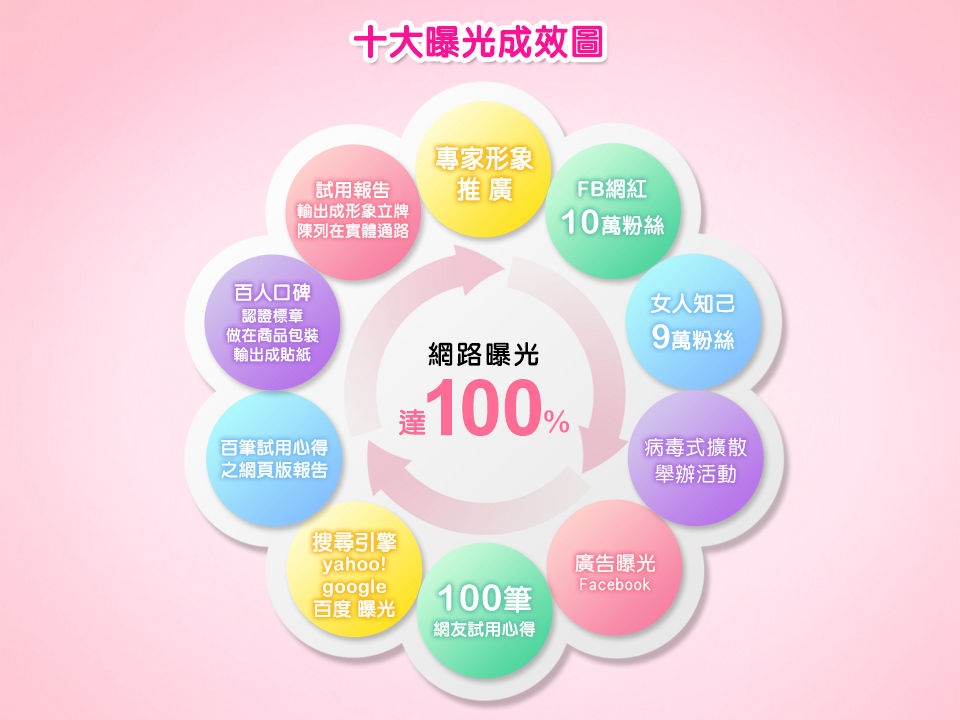 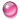 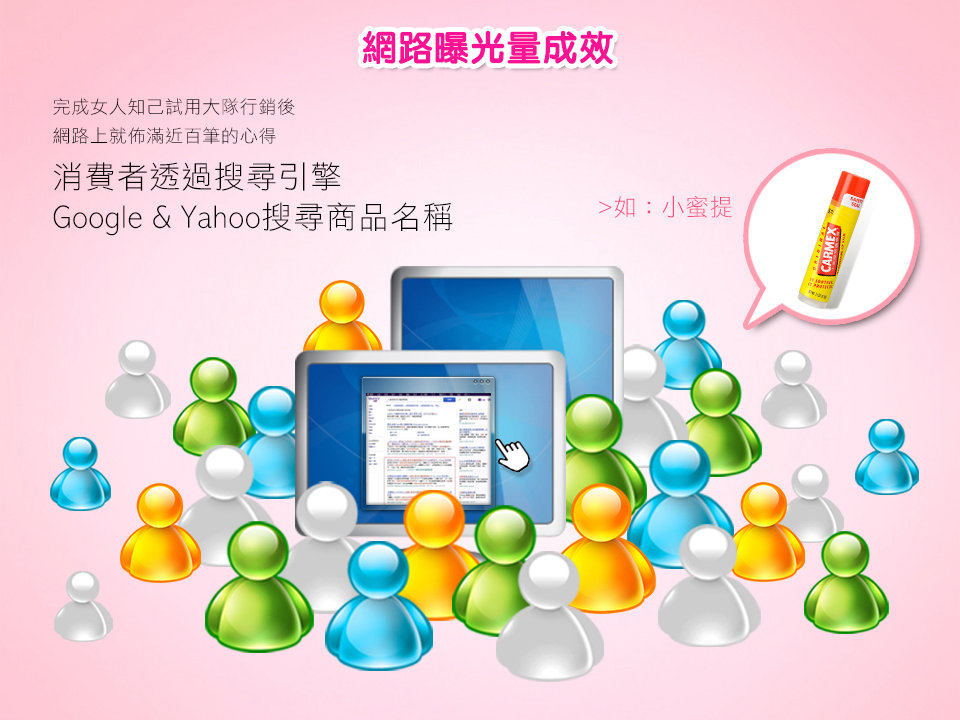 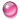 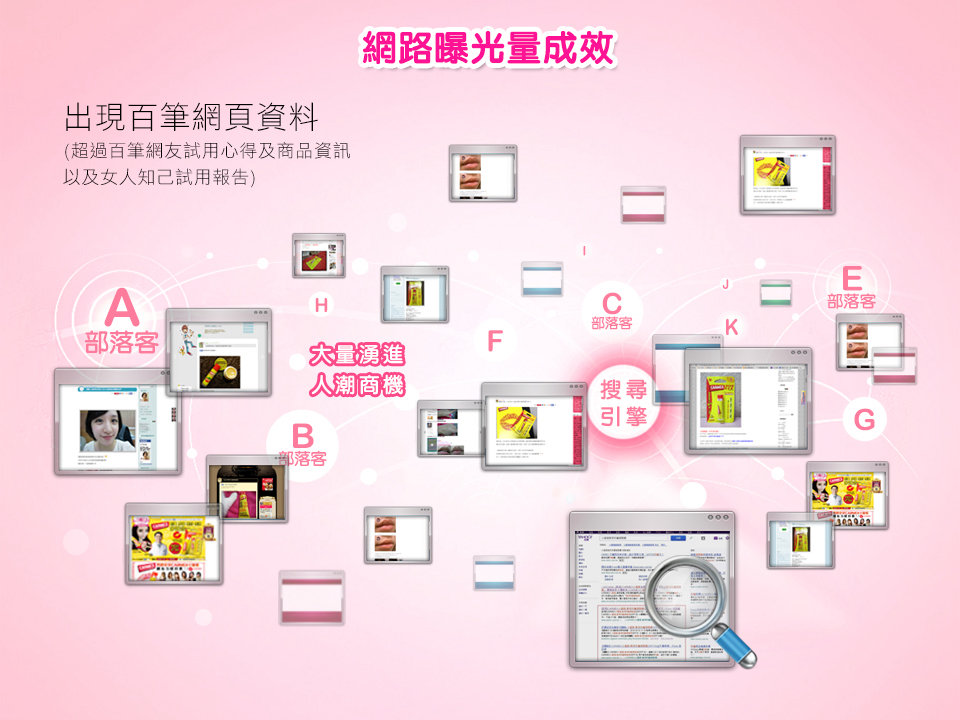 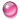 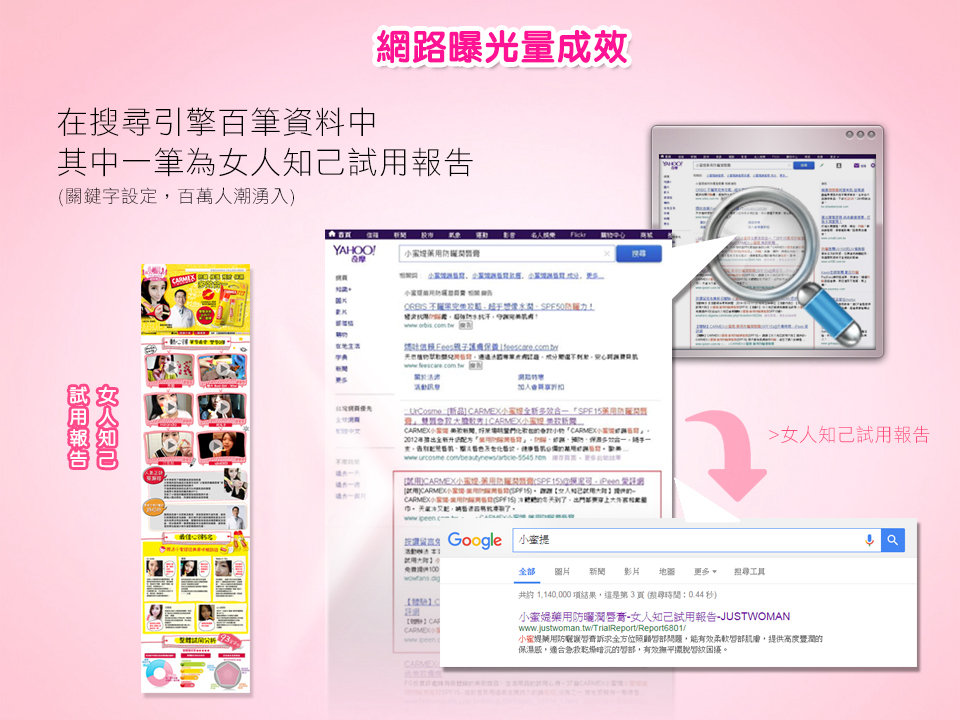 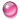 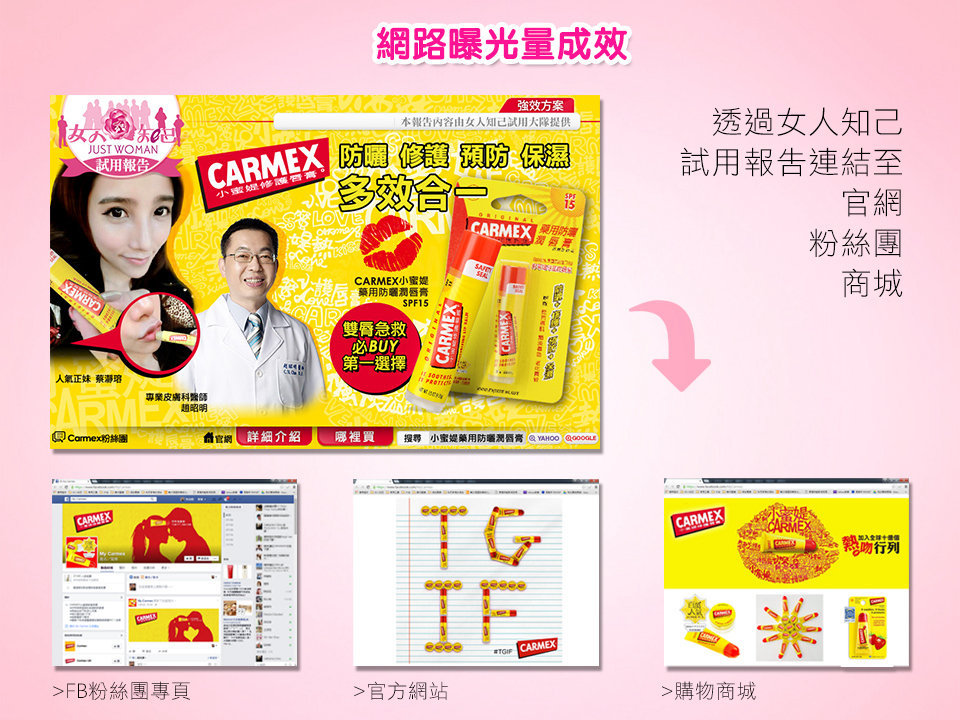 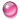 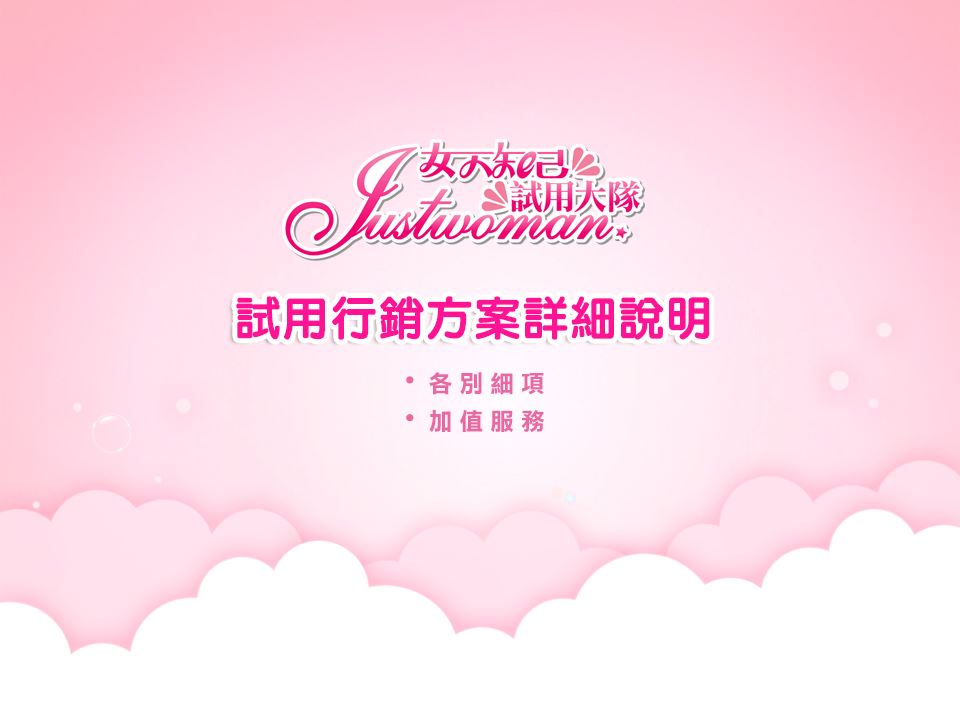 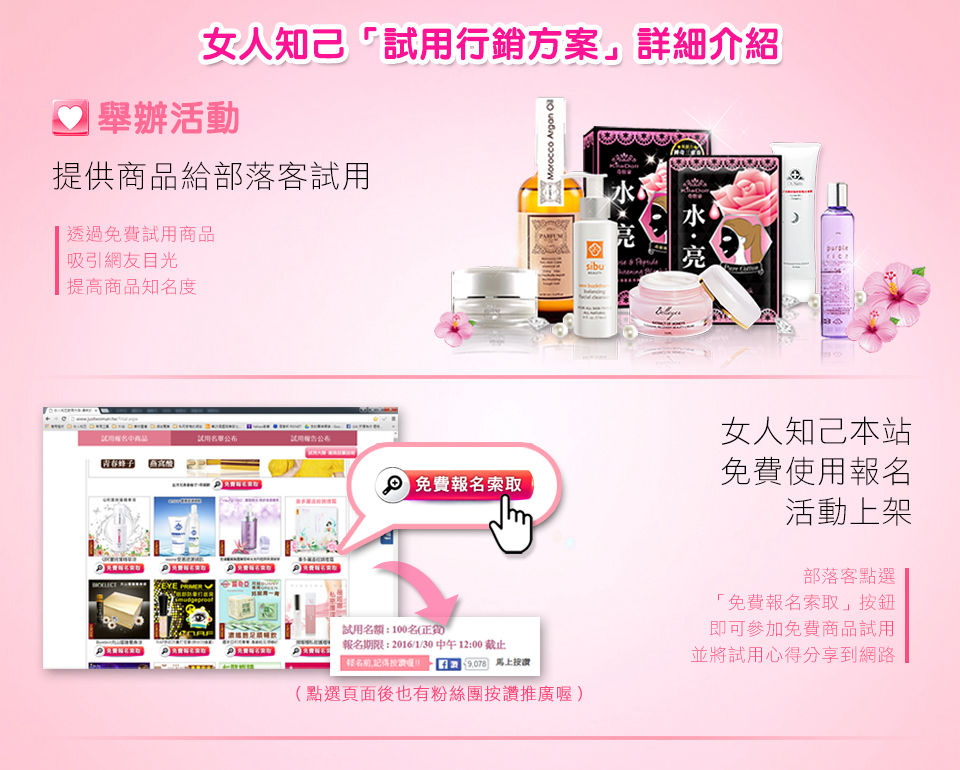 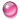 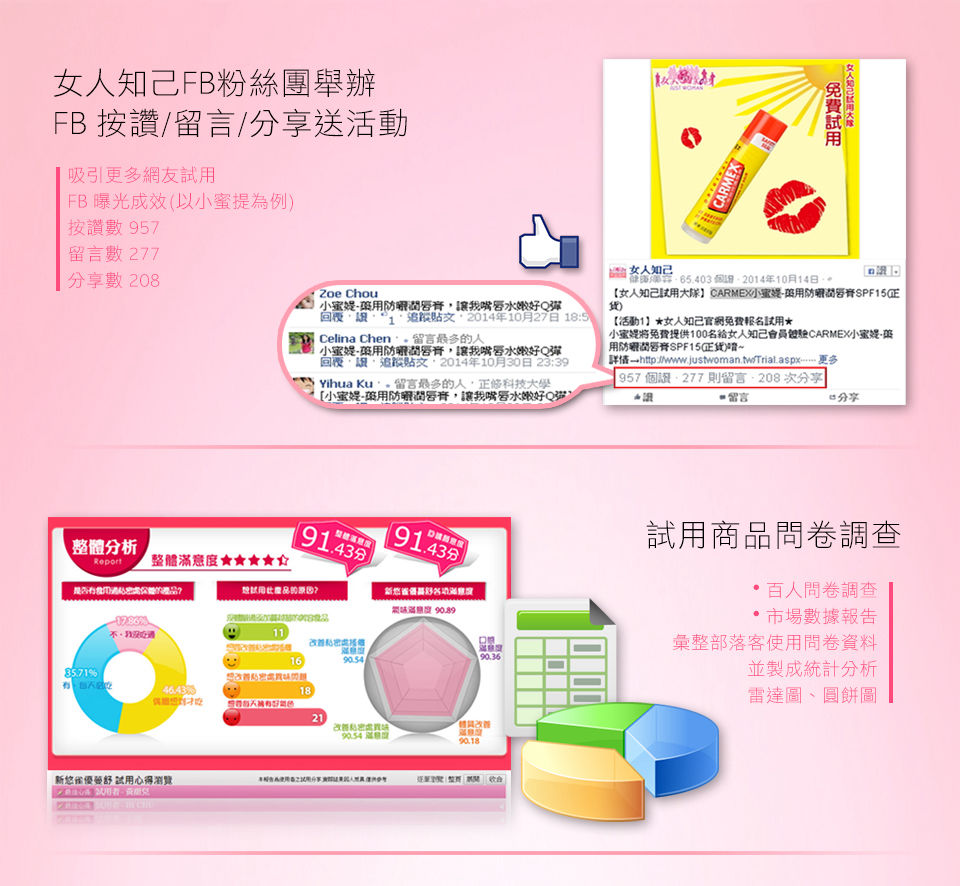 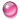 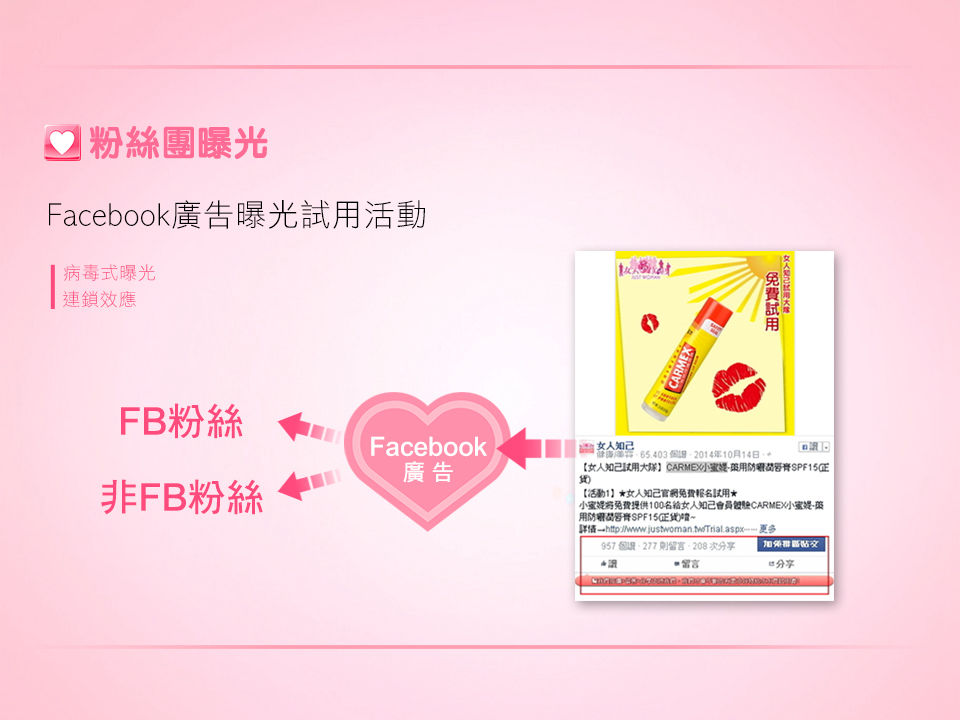 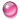 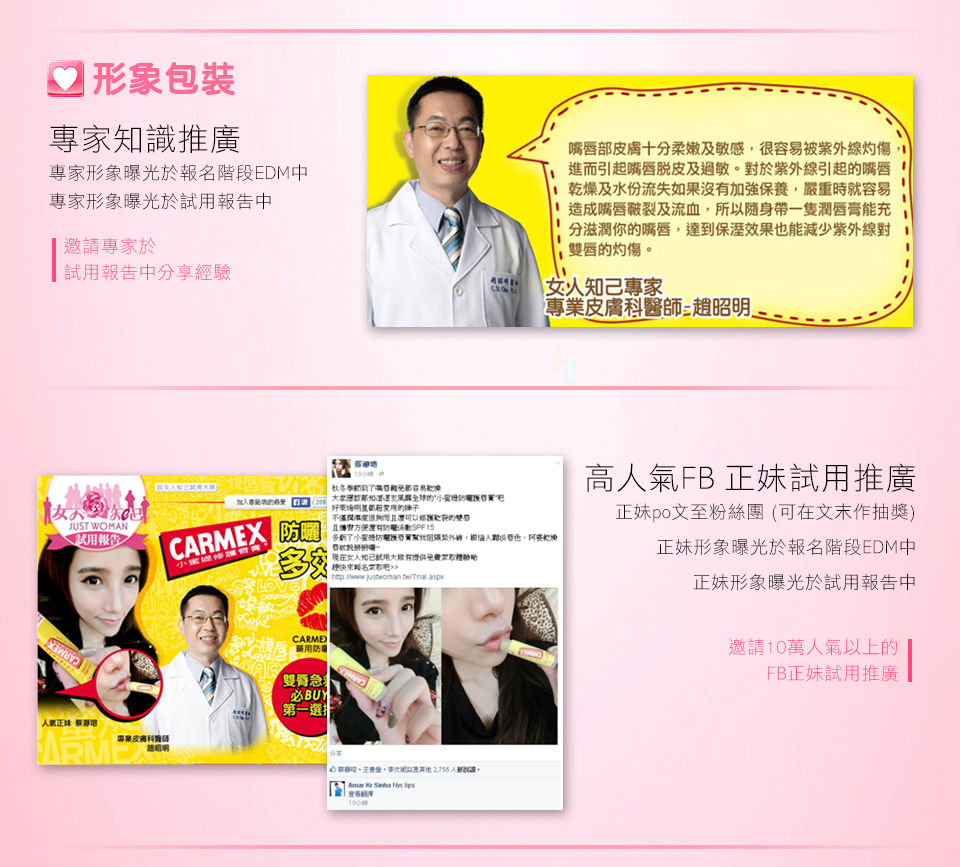 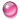 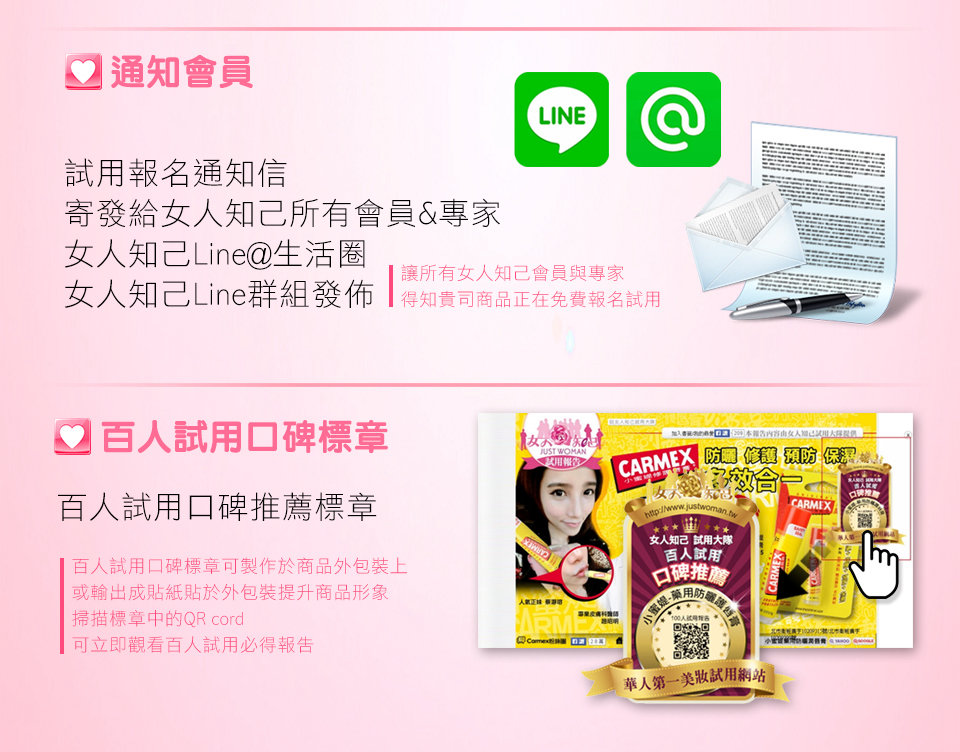 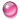 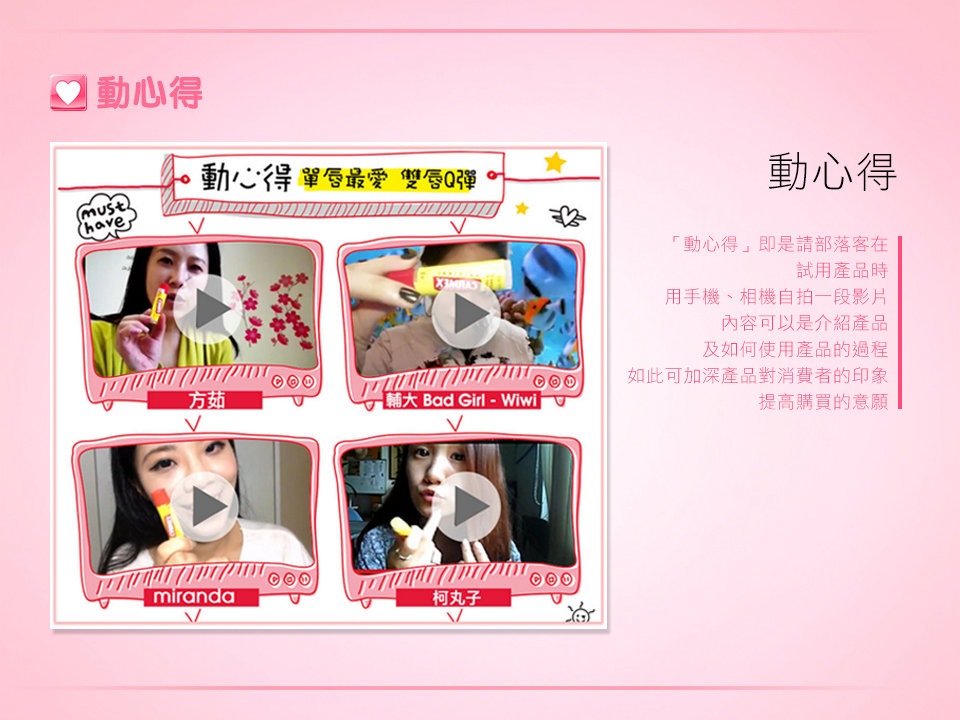 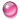 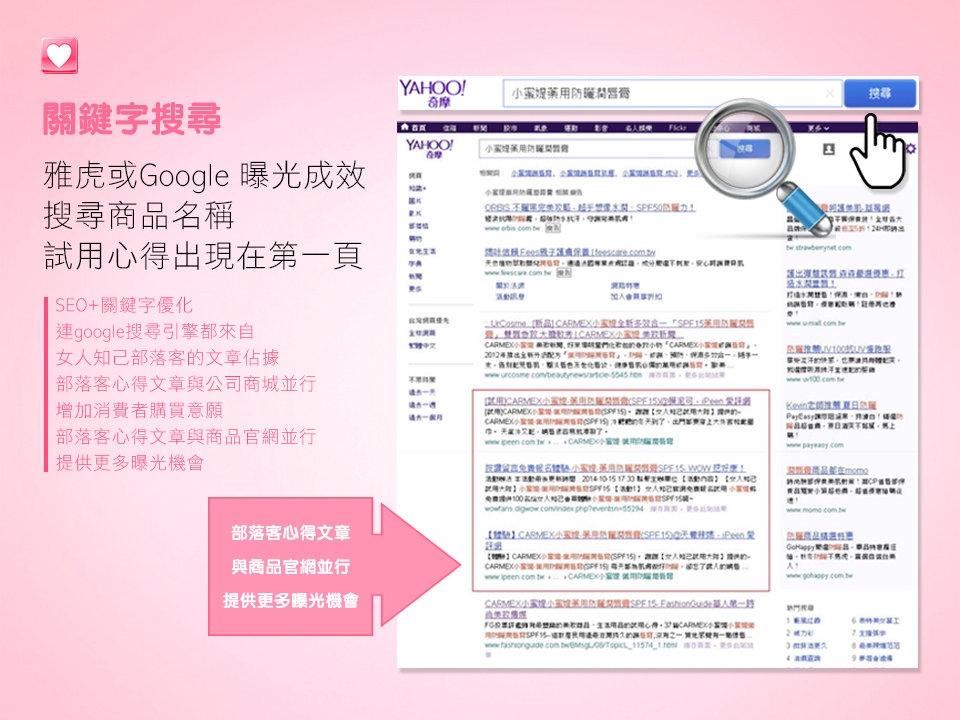 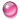 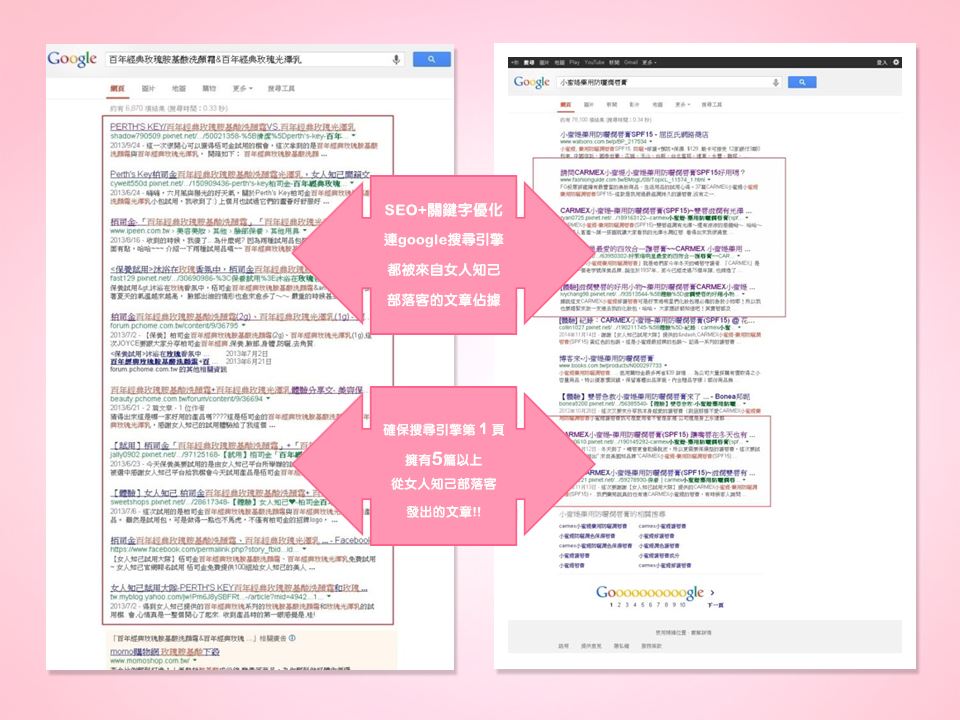 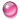 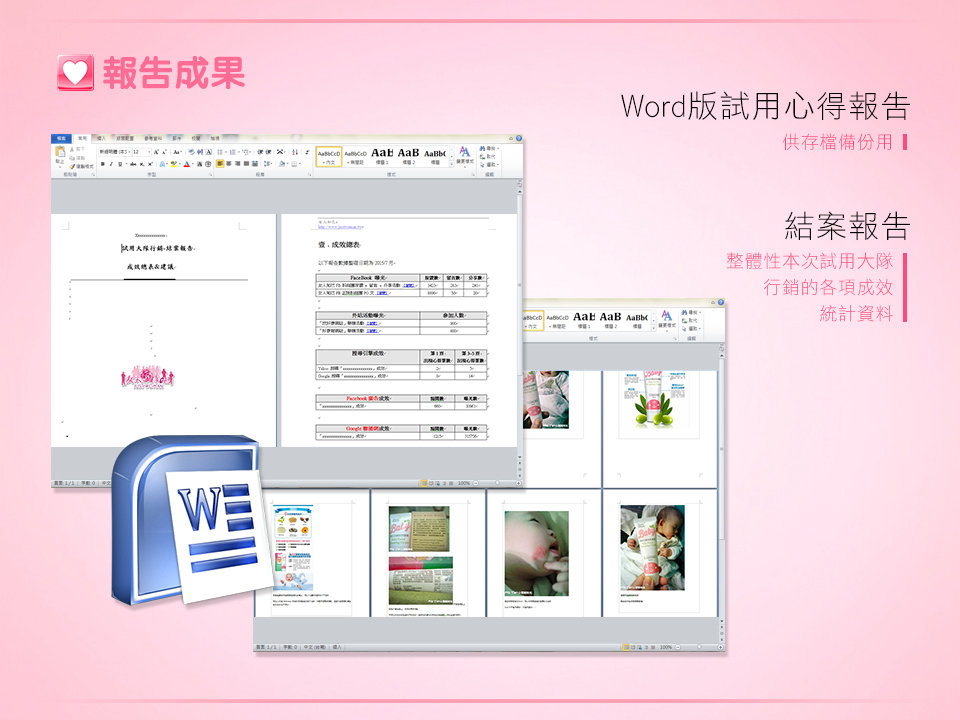 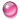 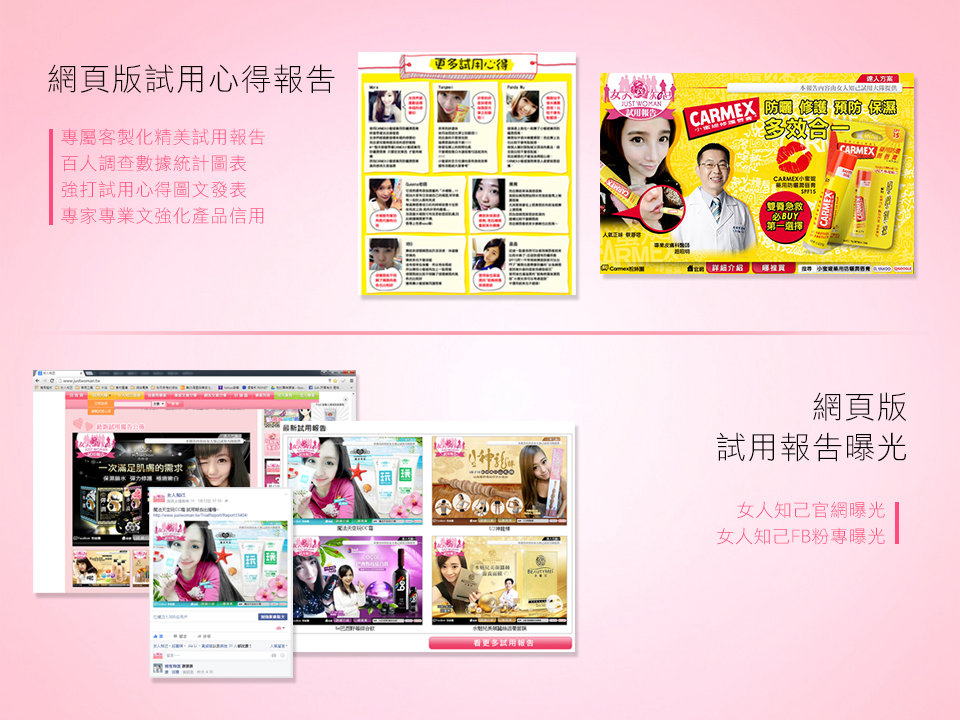 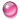 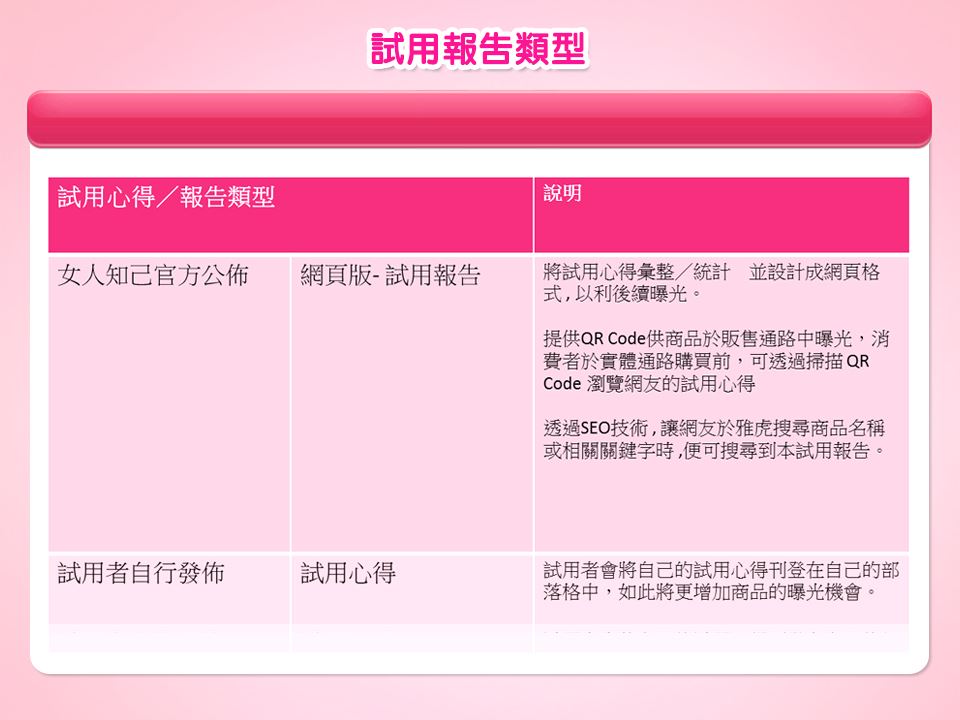 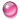 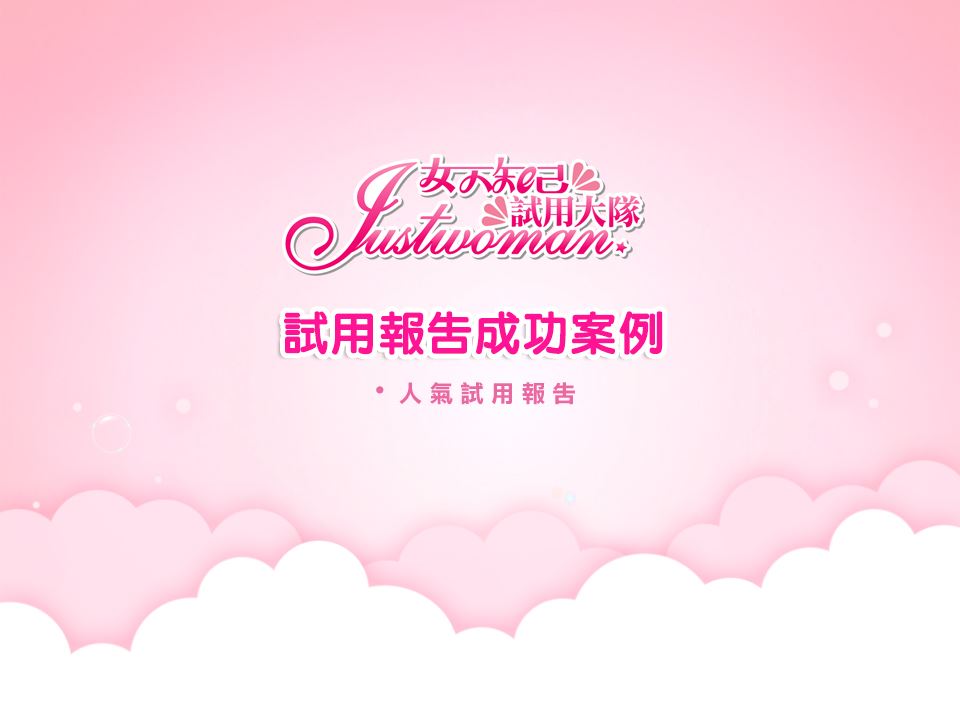 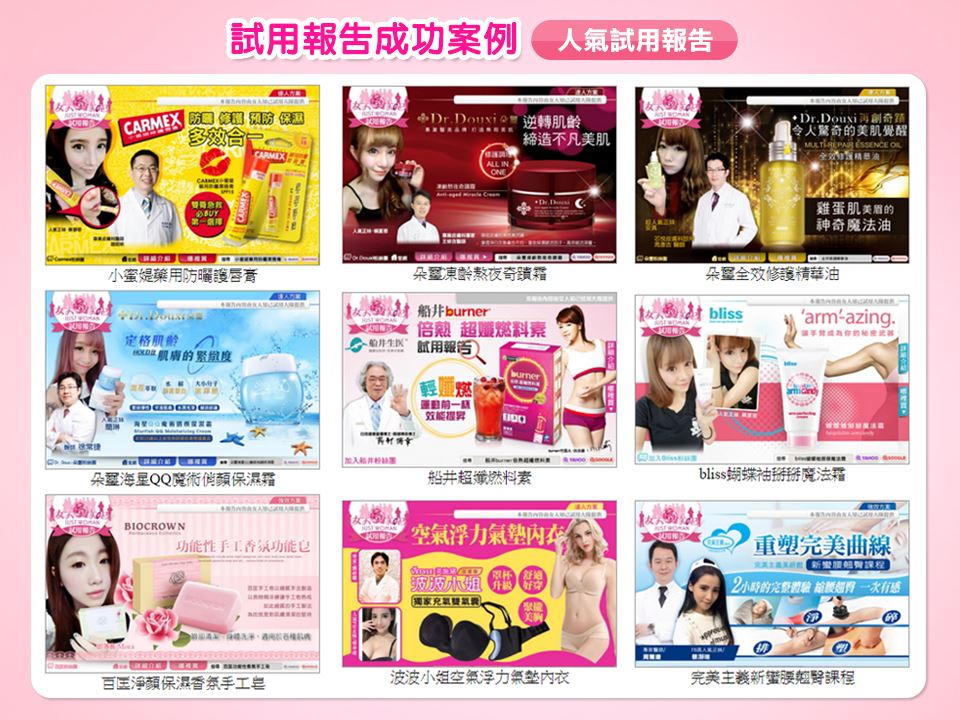 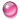 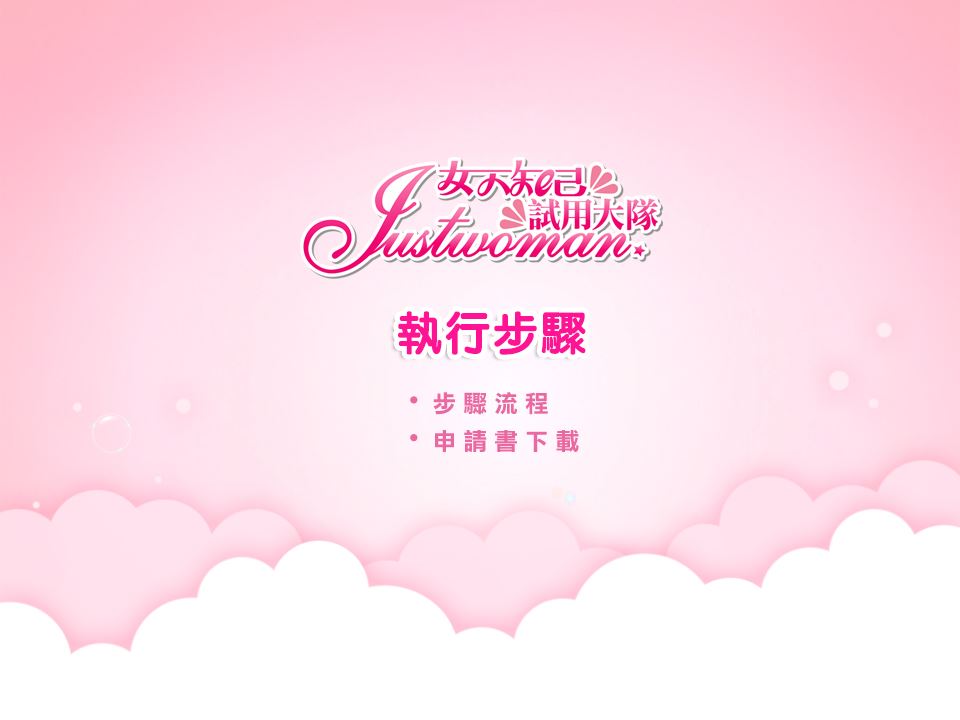 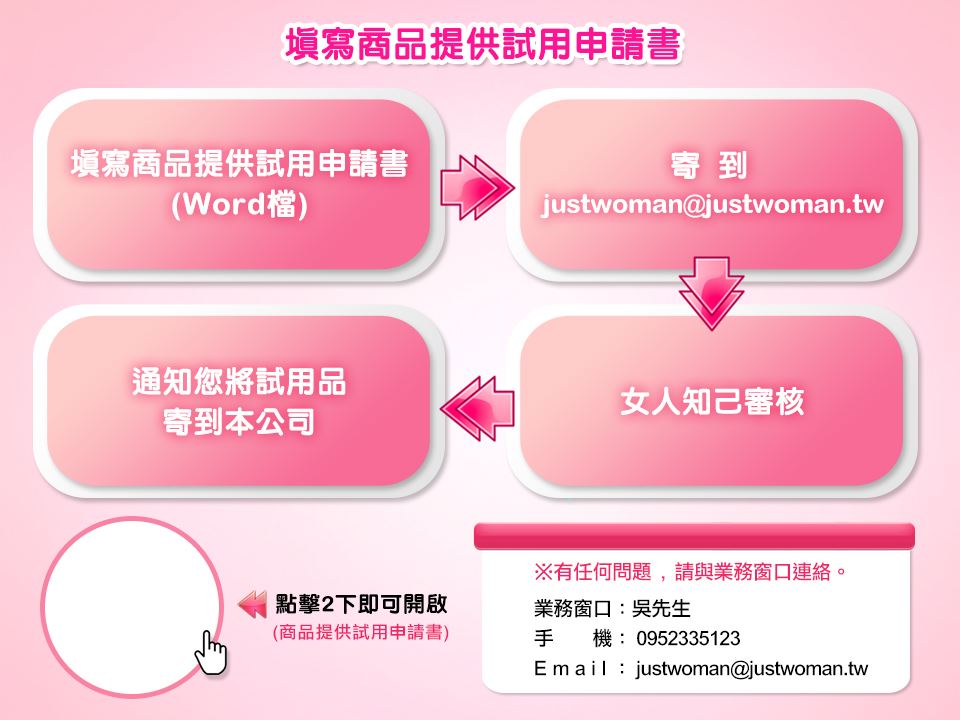 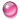 下載
無法下載時，請自行複製下載網址 :http://www.justwoman.tw/download/商品提供試用申請書.doc
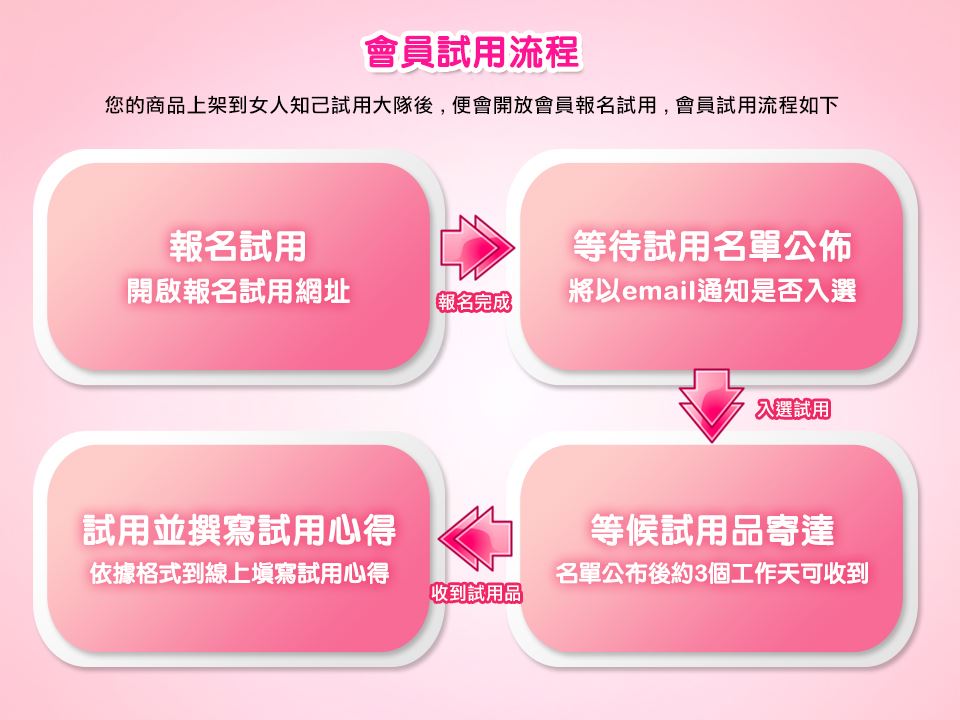 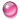